Mega Goal 2.2
Unit 2 Going Green
Reading
Done by : Entisar Al-Obaidallah
Lesson Goals
Describe
Discuss
Read
Answer
Deduce
the pictures correctly
the topic of “Living of the Grid”
For specific information
questions about the passage
The meanings of the new words
Book Closed
What do you think has been happening without these utilities?
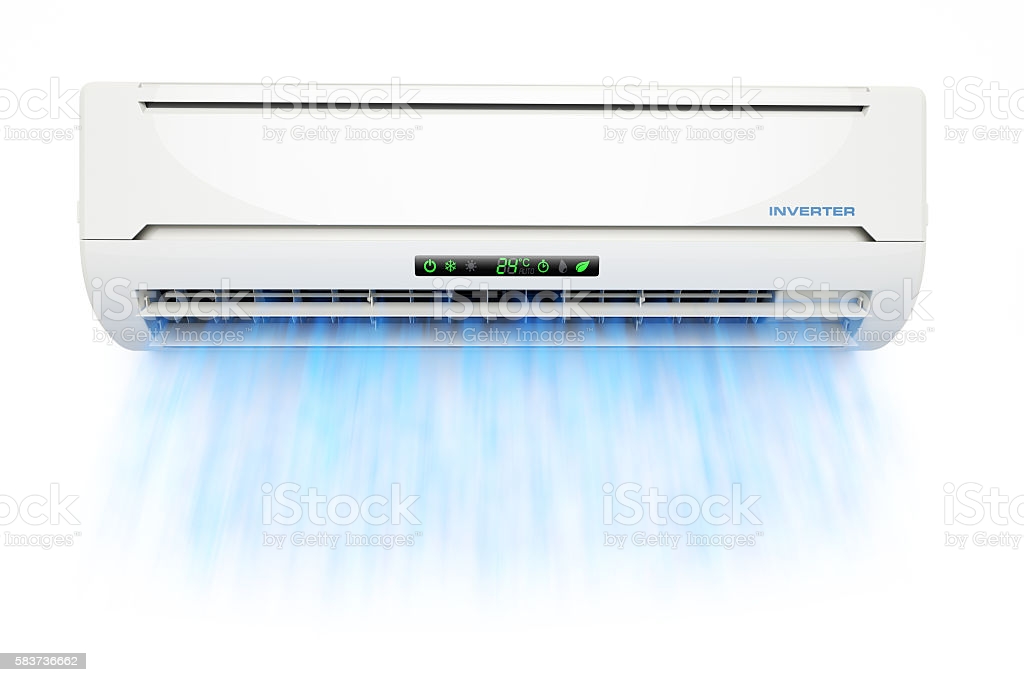 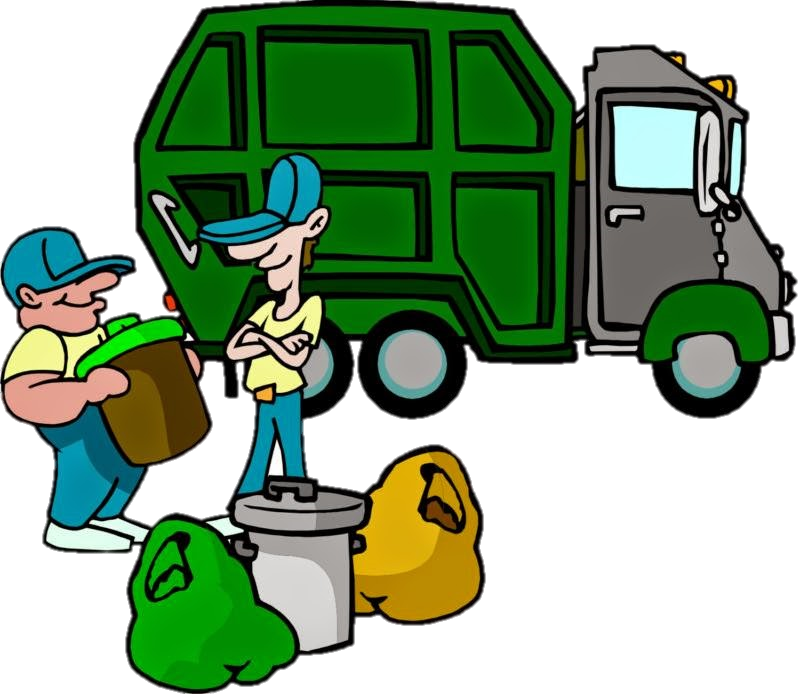 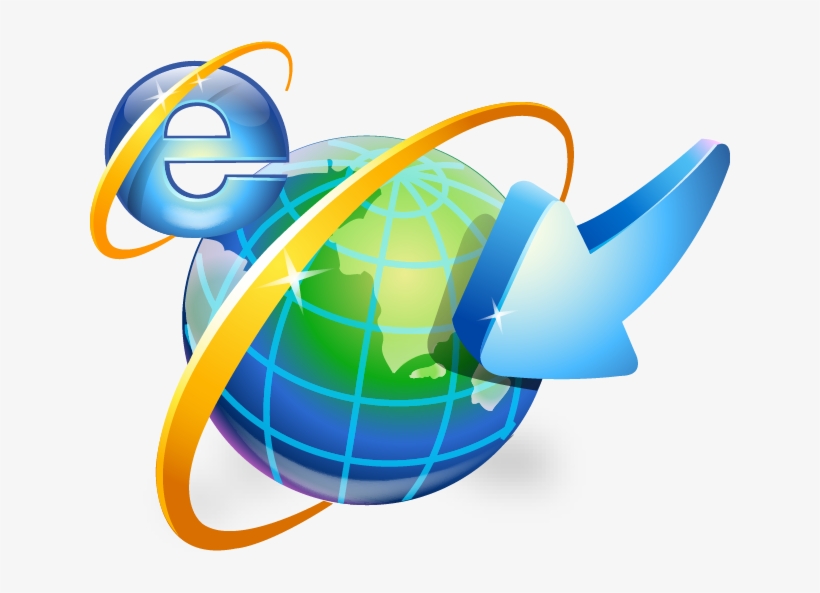 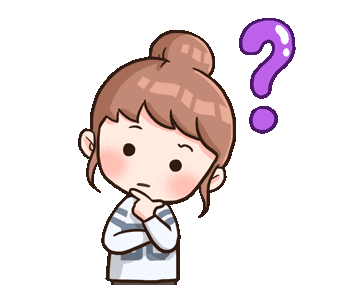 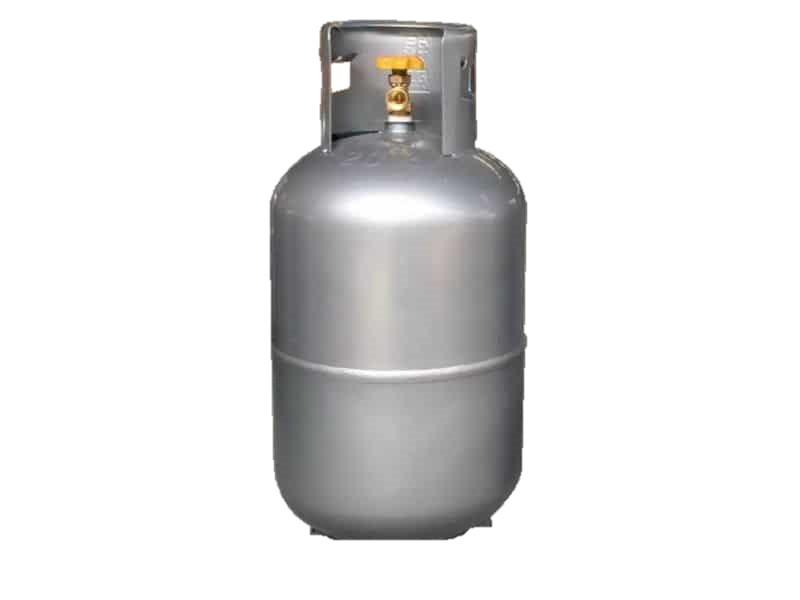 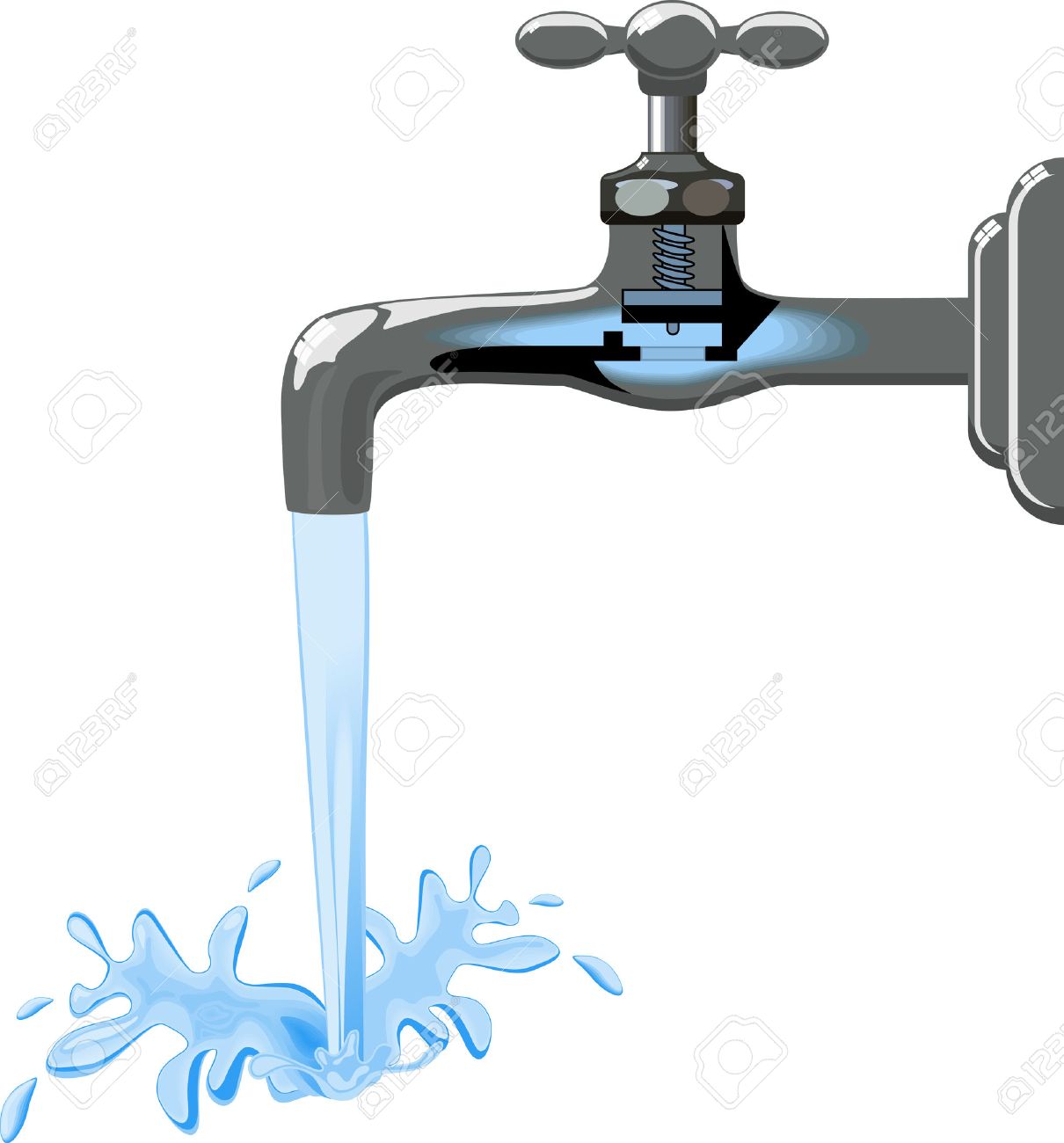 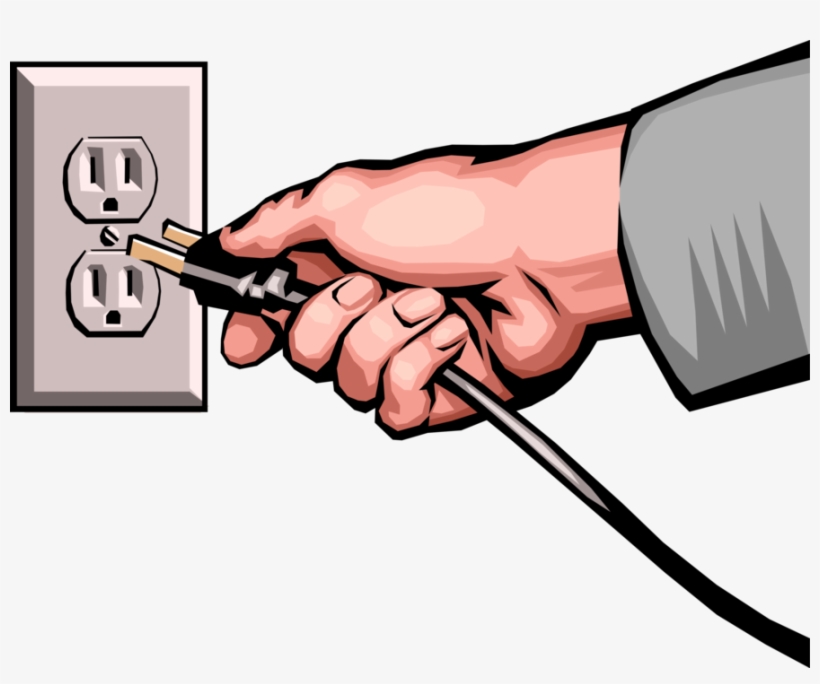 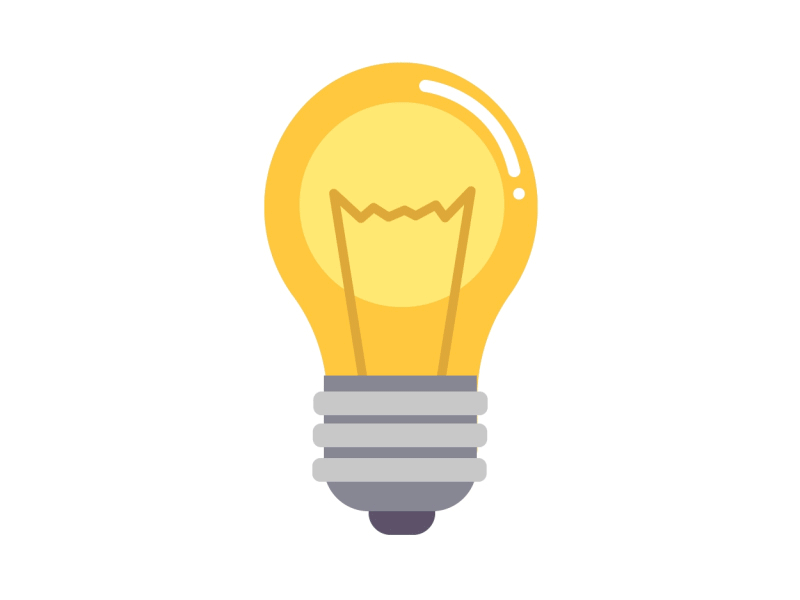 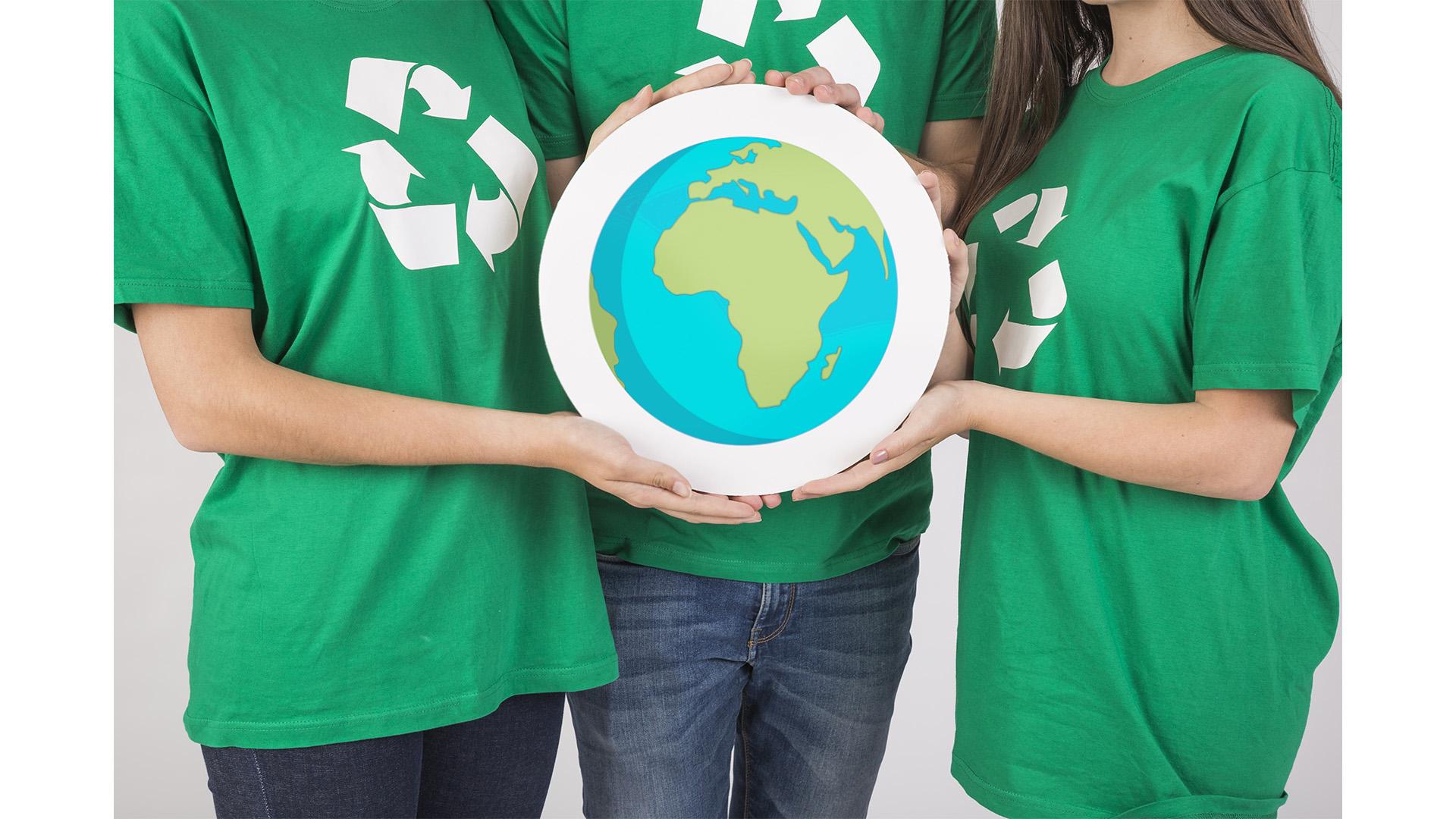 Book Open
Pages (88-98)
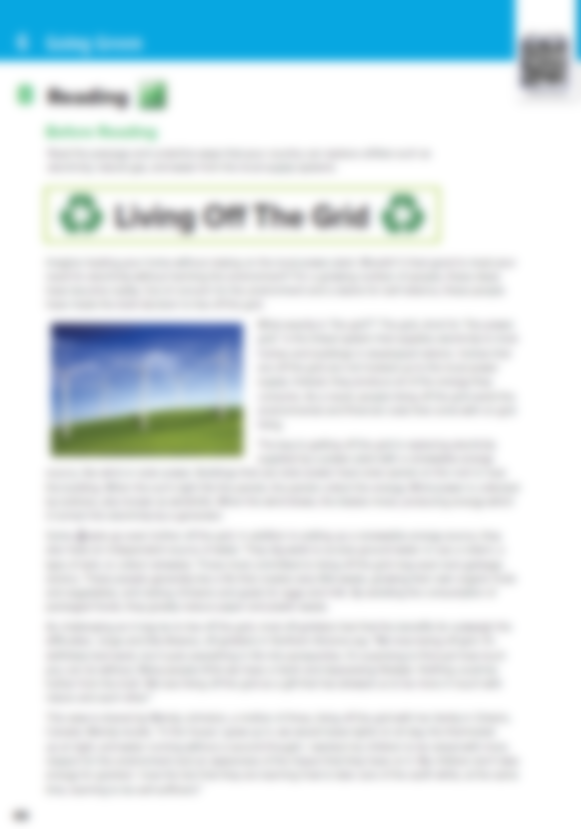 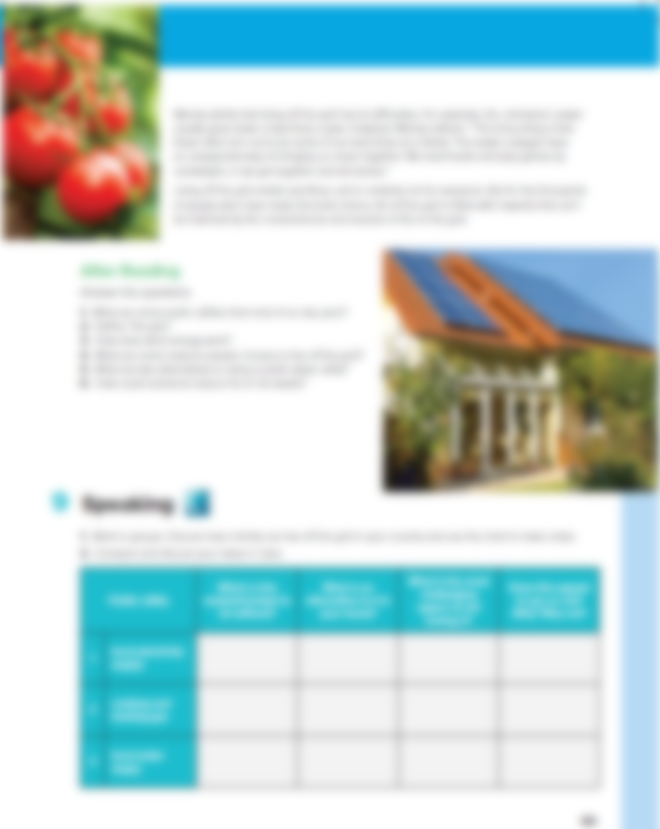 Open UR book p.(88-89)
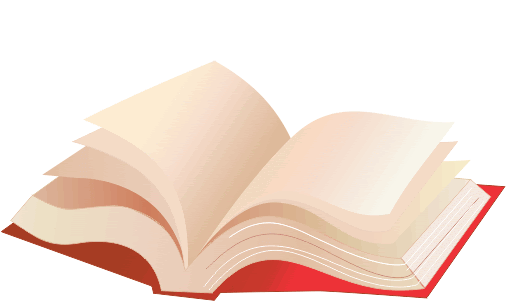 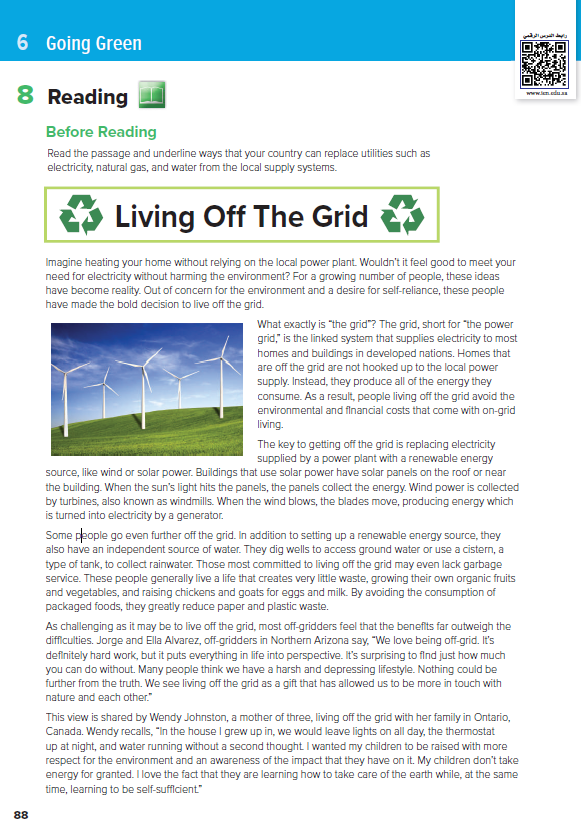 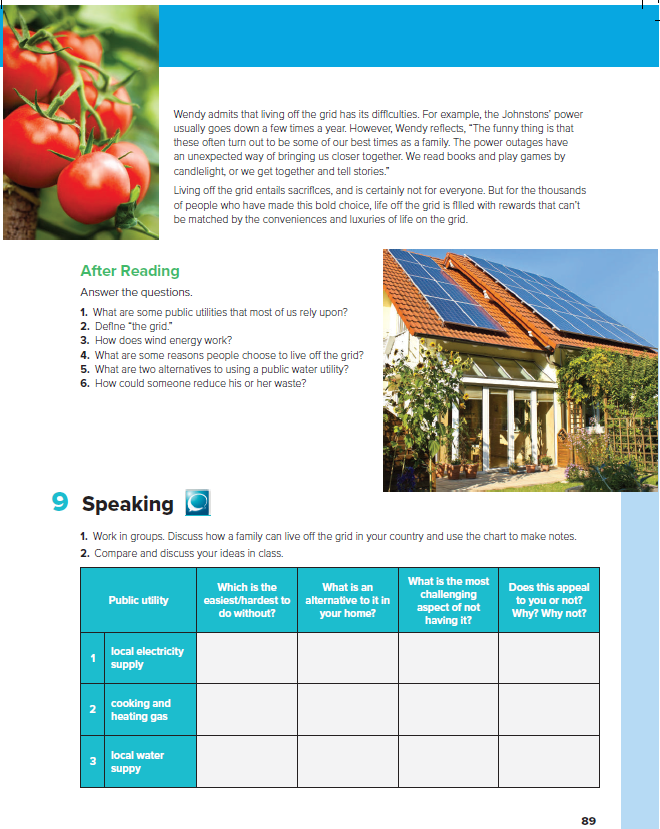 7
8
1
What is the title:
2
windmill
House with Solar energy panels
3
How many persons are there?
4
5
What does each picture show?
6
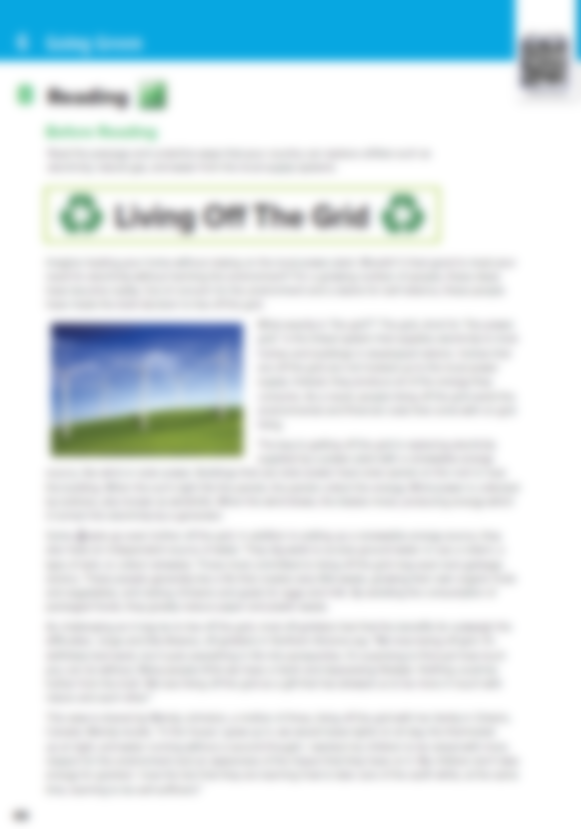 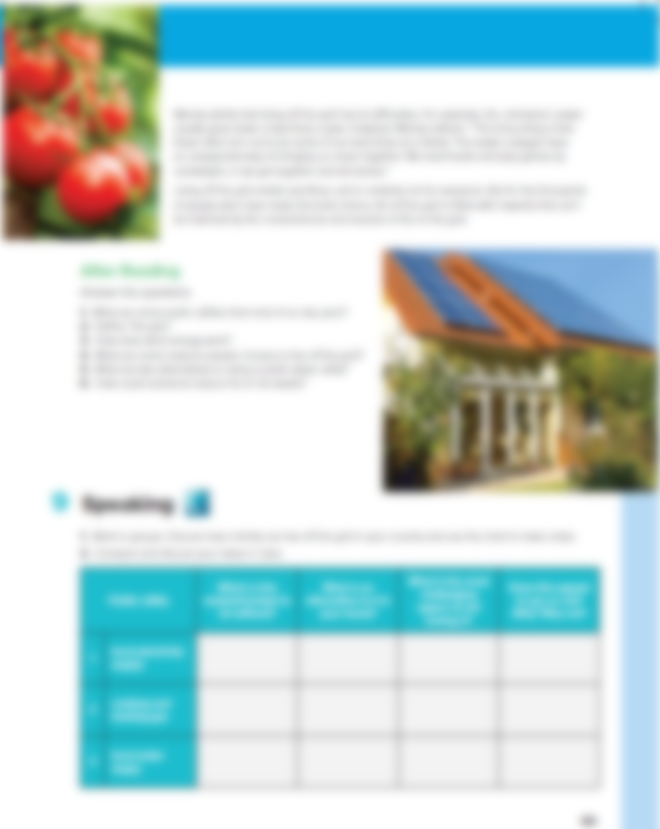 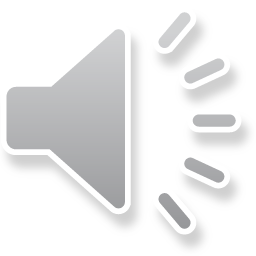 Open UR book p.(88-89)
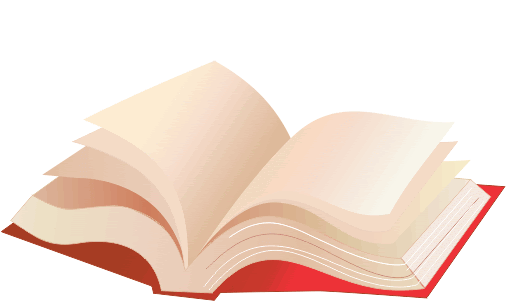 Read along as you listen
What does it
mean to live off the grid?
What is  “the grid”?
2
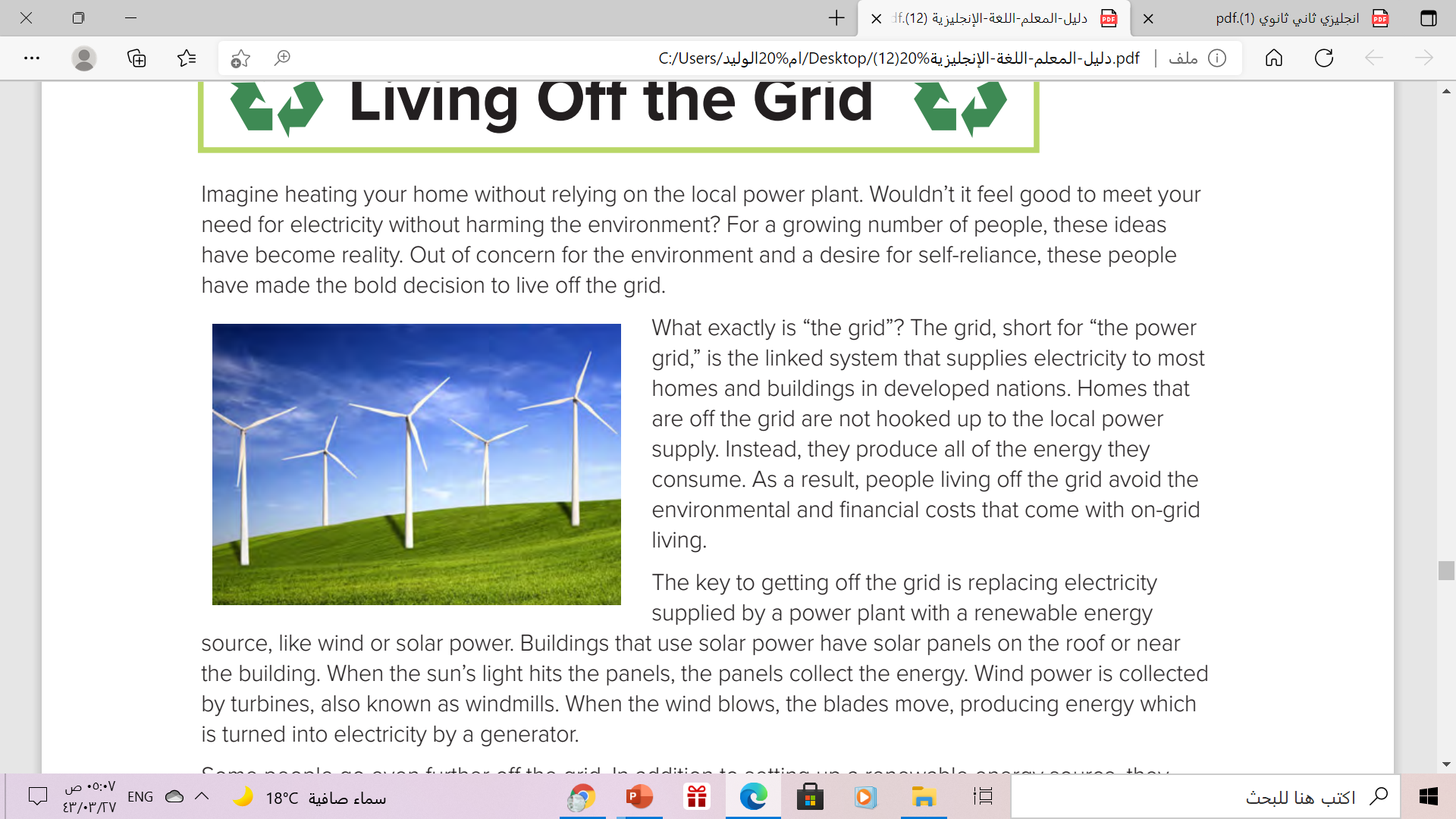 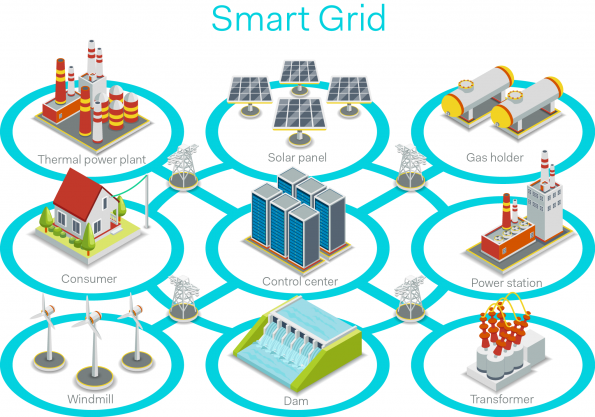 Who are “these people”?
1
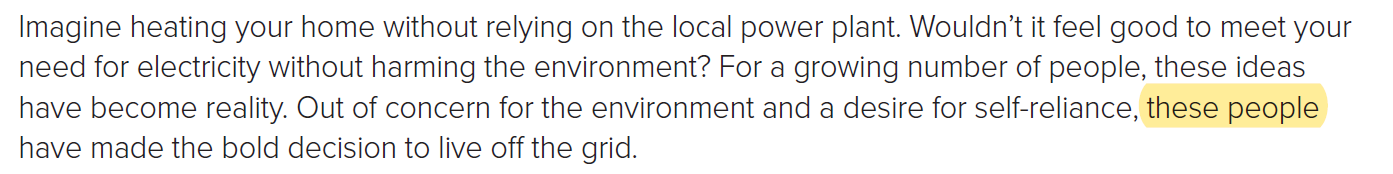 What are two reasons they have decided to live off the grid?
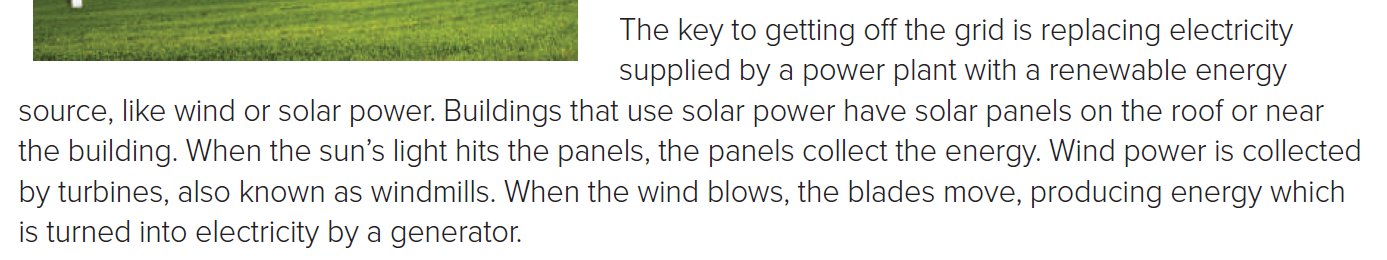 3
What are the blades?
How does a windmill produce electricity?
the part of the windmill that moves
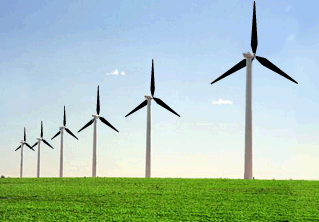 windmill
6
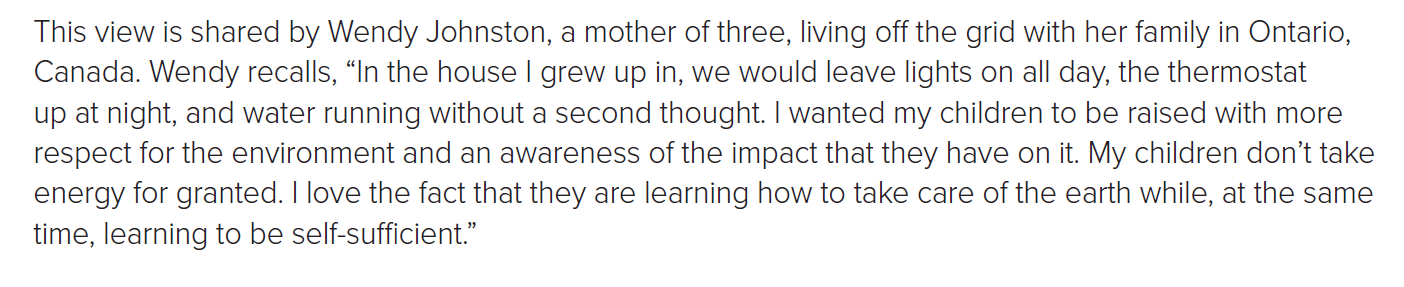 Who does the pronoun “they” refer to?
What are two things Wendy wants for her children?
Wendy Johnson’s children
The decision to live off the grid
What is the “bold choice” referred to?
8
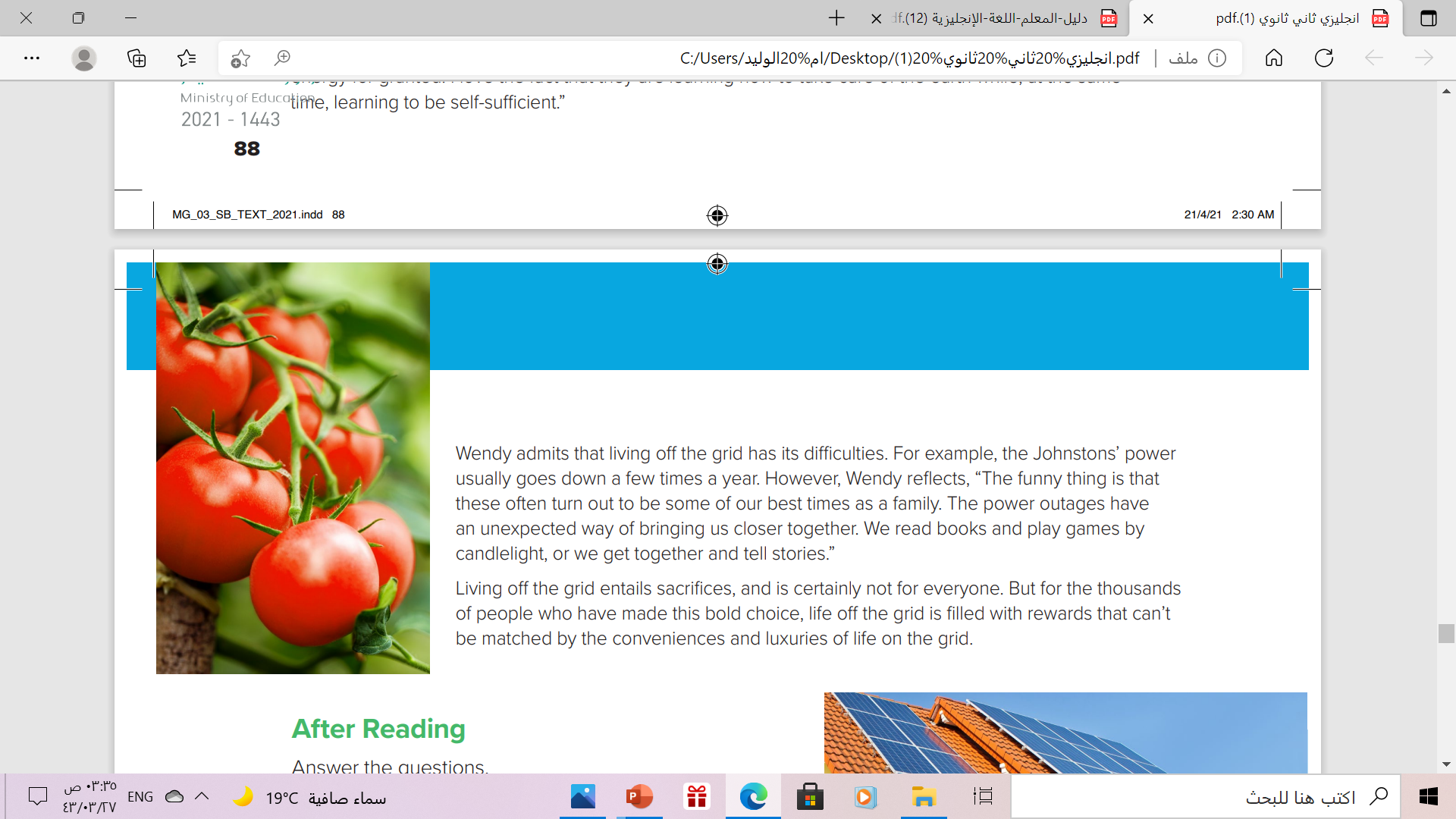 What does… “can’t be matched” means?
Not like; one thing is much better than another
Book Open
Page ( 22-23)
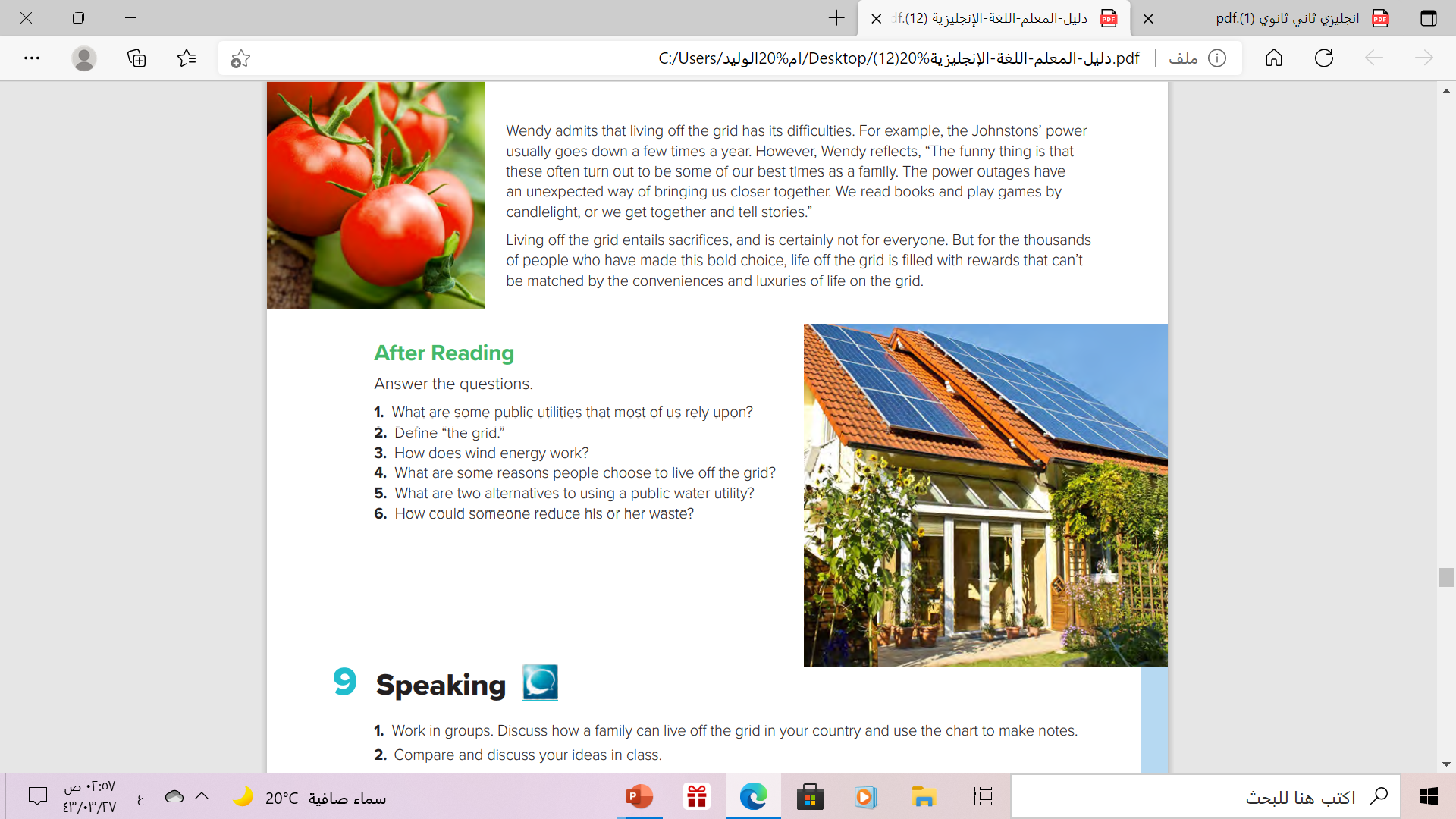 electricity, natural gas, and water.
the linked system that supplies electricity to most homes and buildings in developed nations
When the wind blows, windmills turn, producing energy  which is turned into electricity by a generator
 concern for the environment and a desire for self-reliance 
 a private well or a cistern to collect rainwater.
by growing their own fruits and vegetables, and raising and tending animals for food
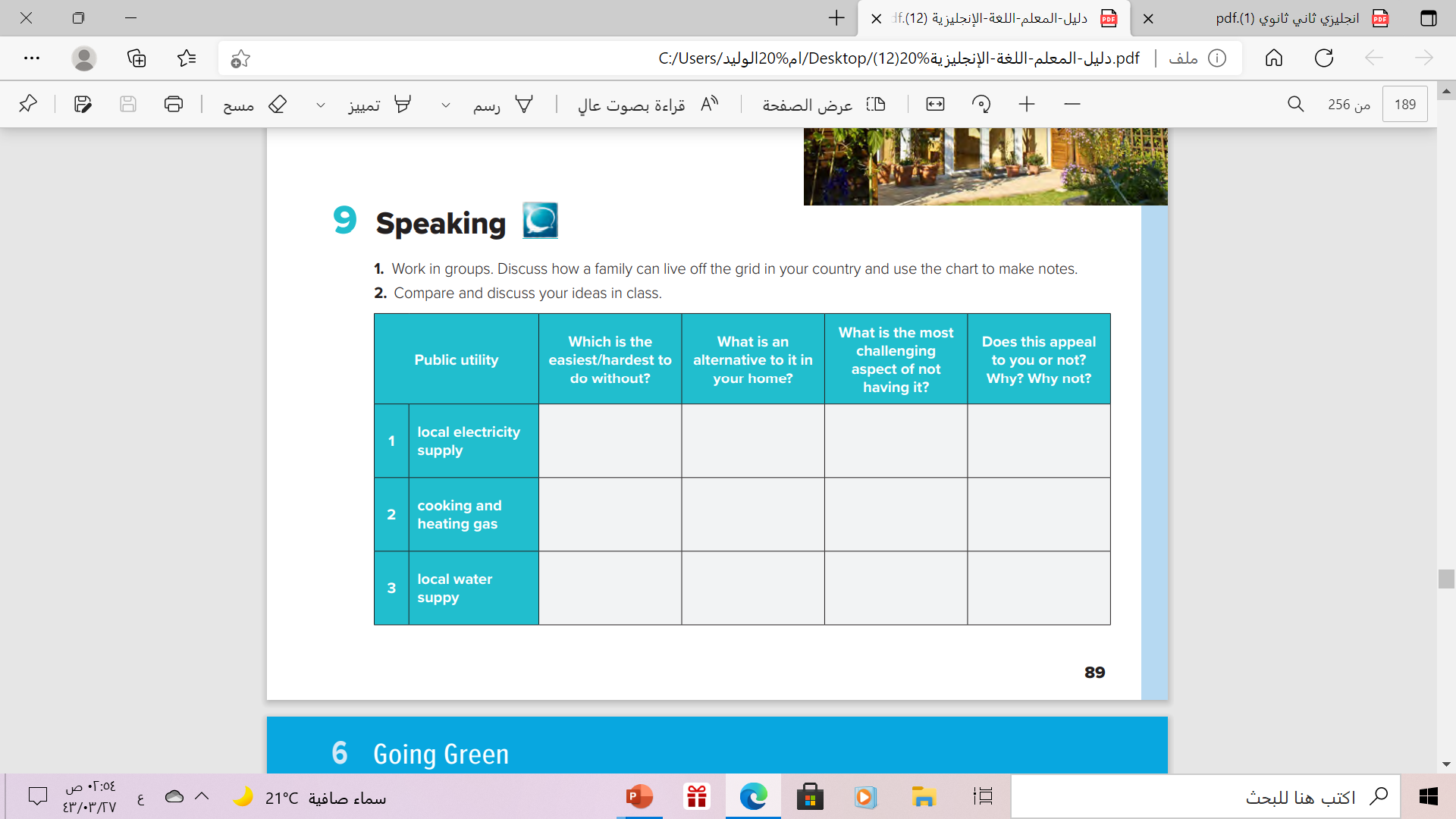 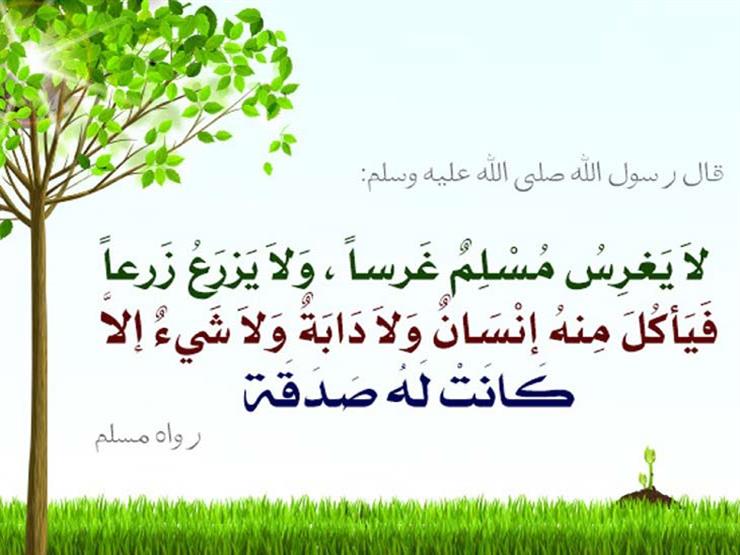 Remember
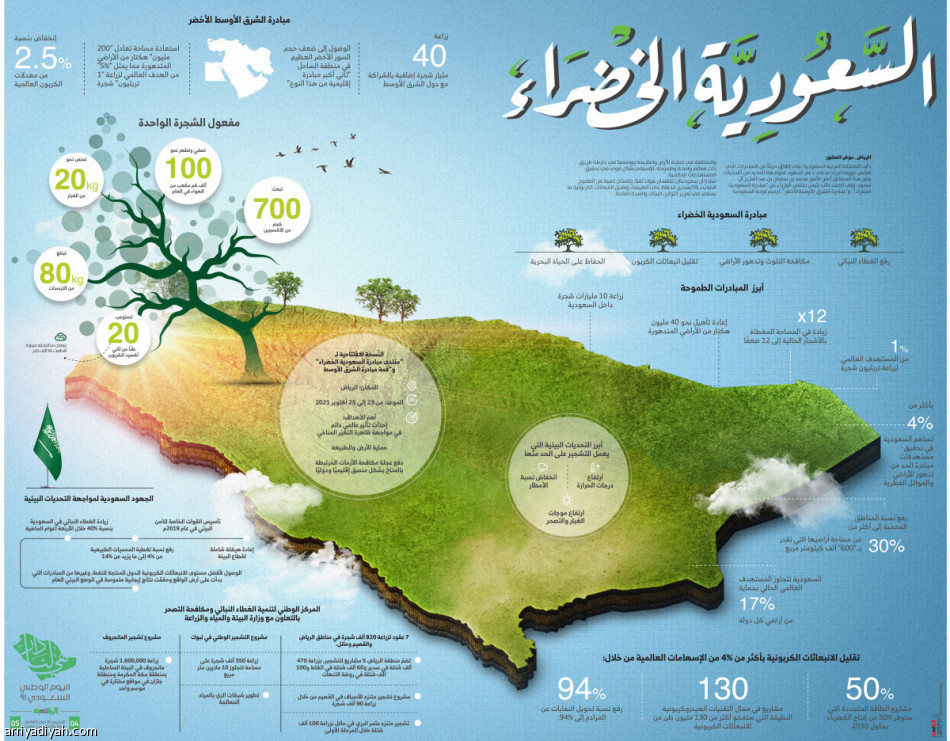 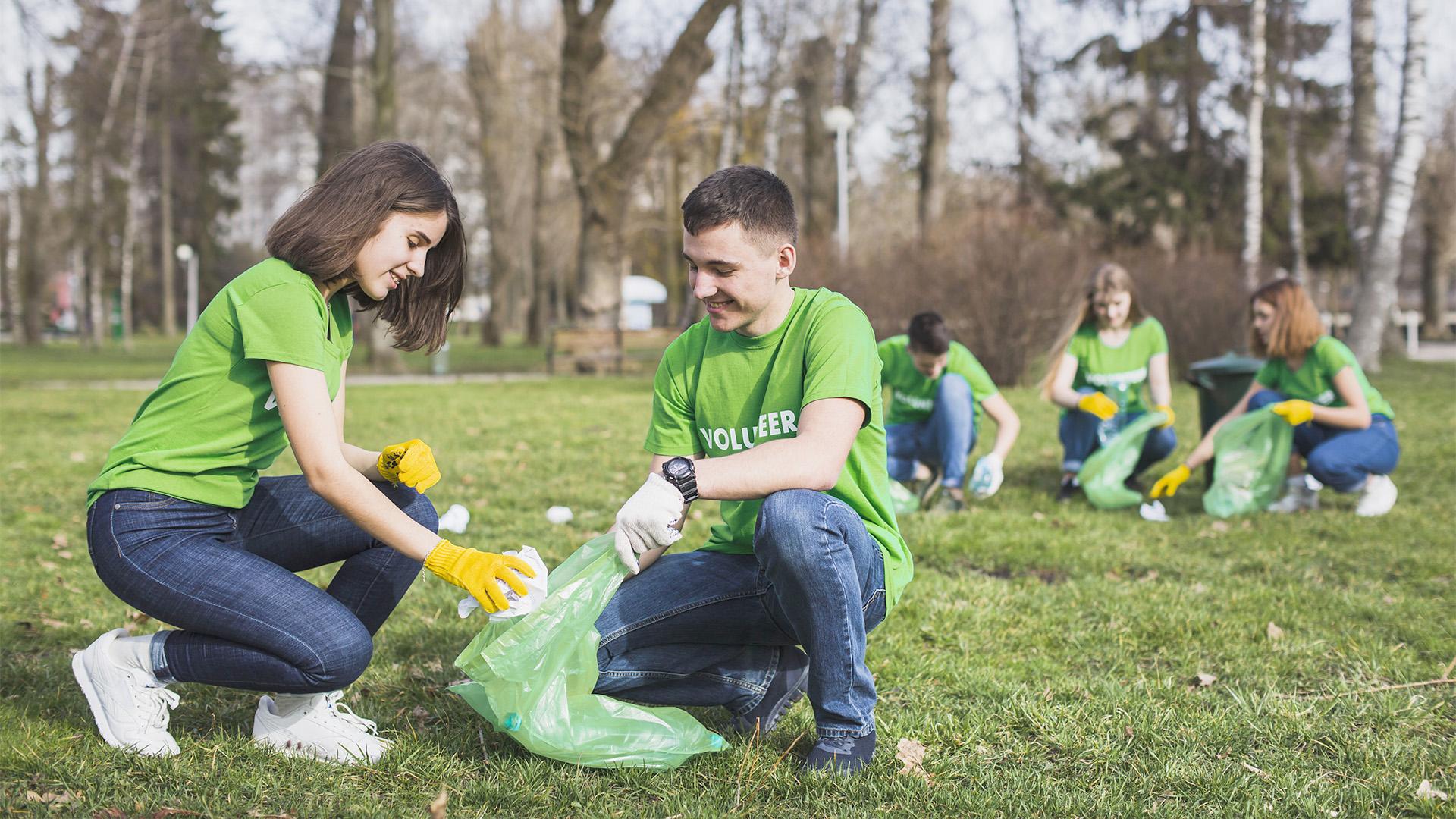 Homework
Workbook page ( 91) , exercise ( I)
Thank You!
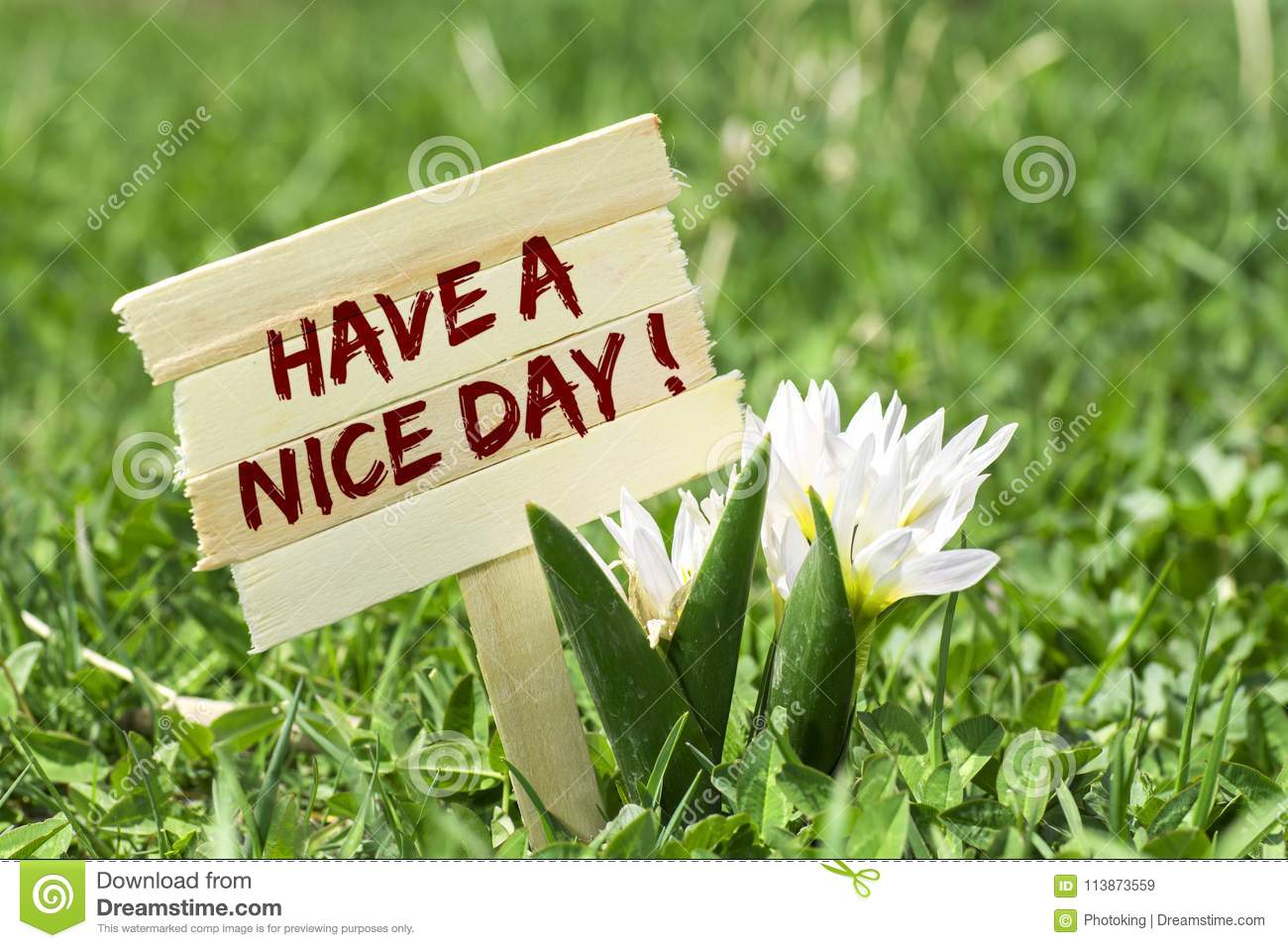